Инструкция 
по оформлению заявления 
на предоставление государственной услуги 
по назначению ежемесячной денежной выплаты на обеспечение полноценным питанием беременных женщин, кормящих матерей, 
а также детей в возрасте до трех лет
Назначение ежемесячной денежной выплаты на обеспечение полноценным питанием беременных женщин, кормящих матерей, а также детей в возрасте до трех лет
Правом на получение ежемесячной денежной выплаты на обеспечение полноценным питанием беременных женщин, кормящих матерей, а также детей в возрасте до трех лет по заключению врача обладают следующие категории граждан Российской Федерации, имеющих место жительства в Московской области:
     • беременные женщины на весь период беременности до родов, начиная со срока  беременности 12 недель; 
     • кормящие матери в течение 6 месяцев с даты родов, при нахождении ребенка исключительно на грудном вскармливании;
      • дети в возрасте до трех лет, находящиеся на смешанном или искусственном вскармливании.




     Заявителем на назначение ежемесячной денежной выплаты на питание на детей в возрасте до трех лет, находящихся на смешанном или искусственном вскармливании, является один из законных представителей ребенка (детей).
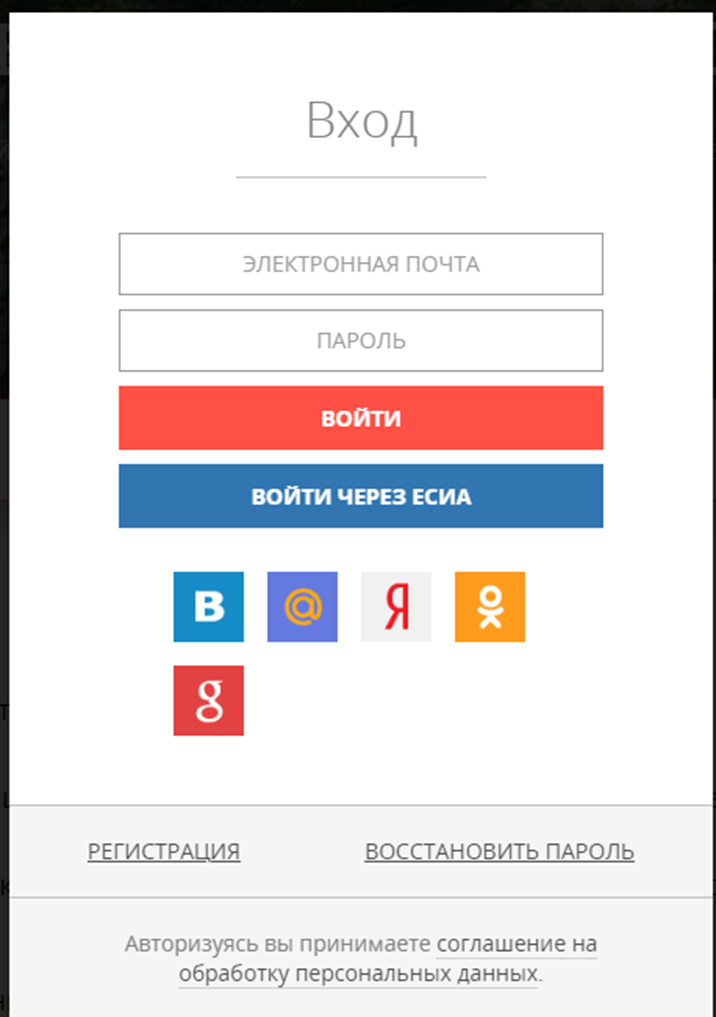 Для получения услуги на Портале государственных и муниципальных услуг 
https://uslugi.mosreg.ru, 
необходимо авторизоваться с помощью ЕСИА
Перед Вами будет открыт доступ к услугам, предоставляемых в электронном виде
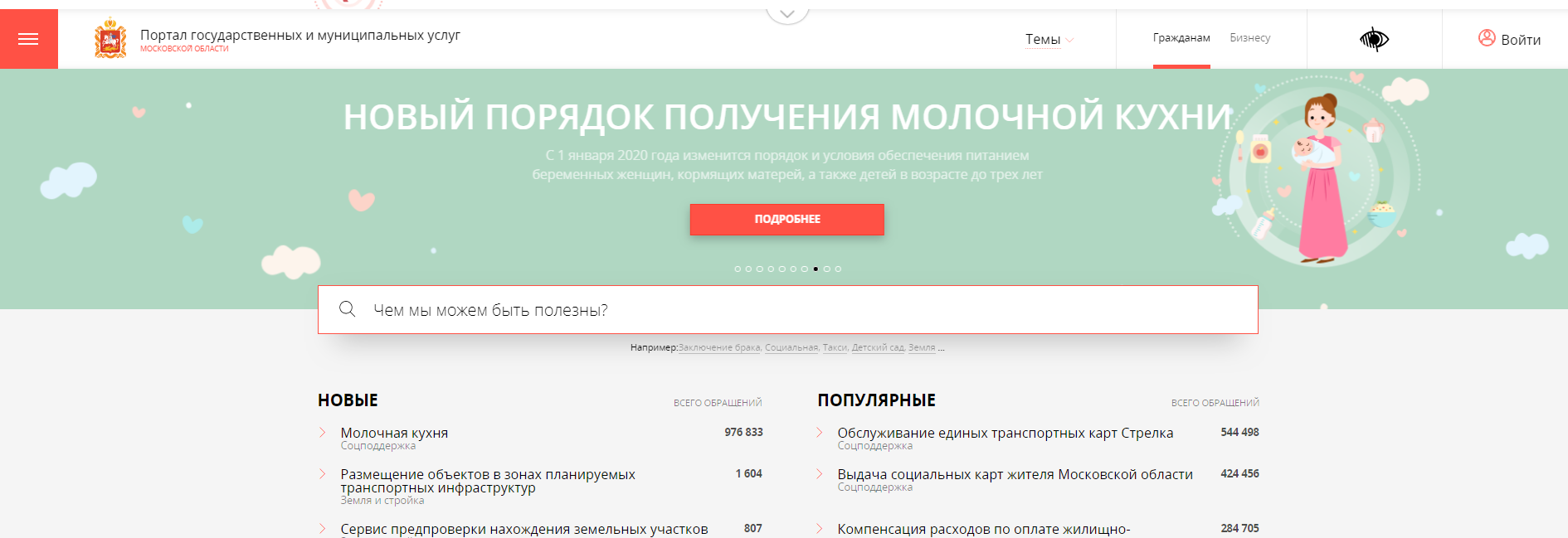 В строку поиска необходимо внести любое «ключевое» слово из названия услуги и далее из имеющихся вариантов выбрать необходимую услугу
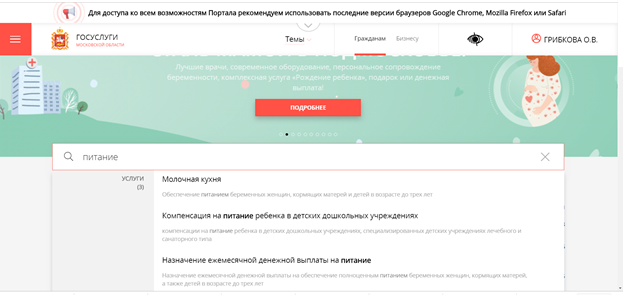 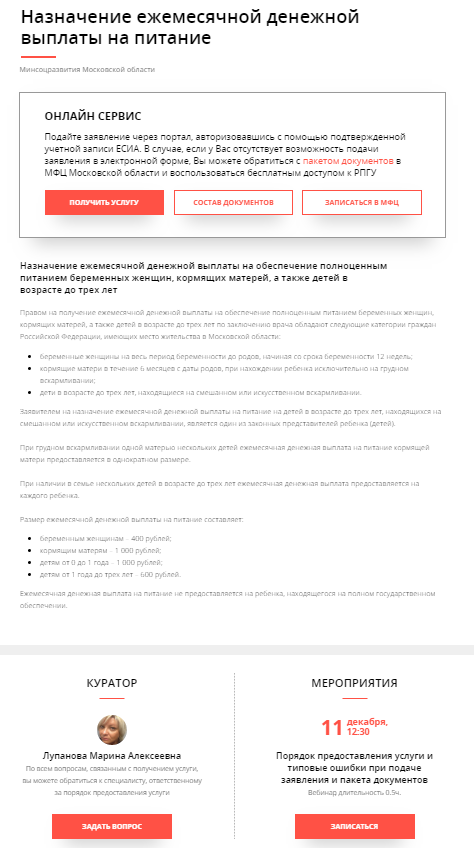 Далее откроется карточка необходимой услуги, пролистывая страницу вниз, можно ознакомиться с материалами, а также  с документами, необходимыми для получения согласования. Дополнительно представлена возможность задать вопрос куратору и записаться на ближайший еженедельный вебинар
Для определения права на получение услуги, можно пройти экспертную систему, ответив на вопросы, после чего система сама распознает какие документы необходимы
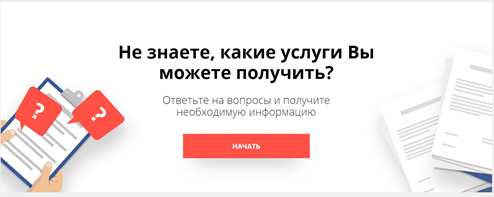 Для получения услугинеобходимо выбрать её параметры
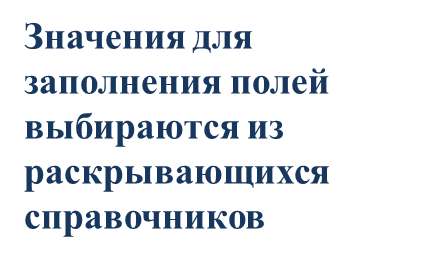 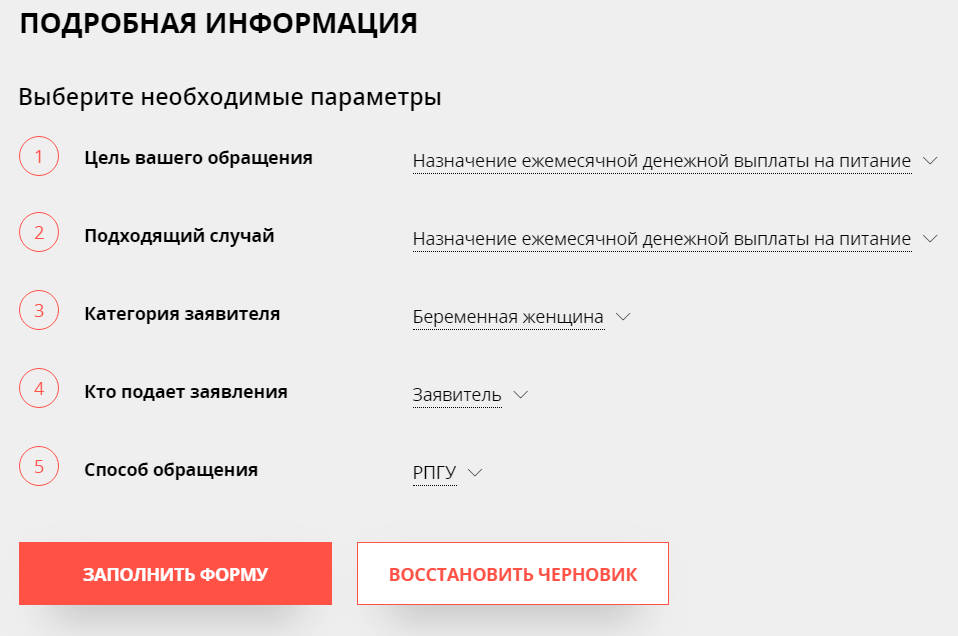 После того, как был сделан полный выбор параметров, необходимо нажать кнопку «ЗАПОЛНИТЬ ФОРМУ»
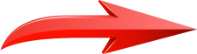 Заполнение электронной формы заявления
1-й этап – Подтверждение согласия
Подтверждение о представлении достоверной и точной информации и согласие на обработку персональных данных
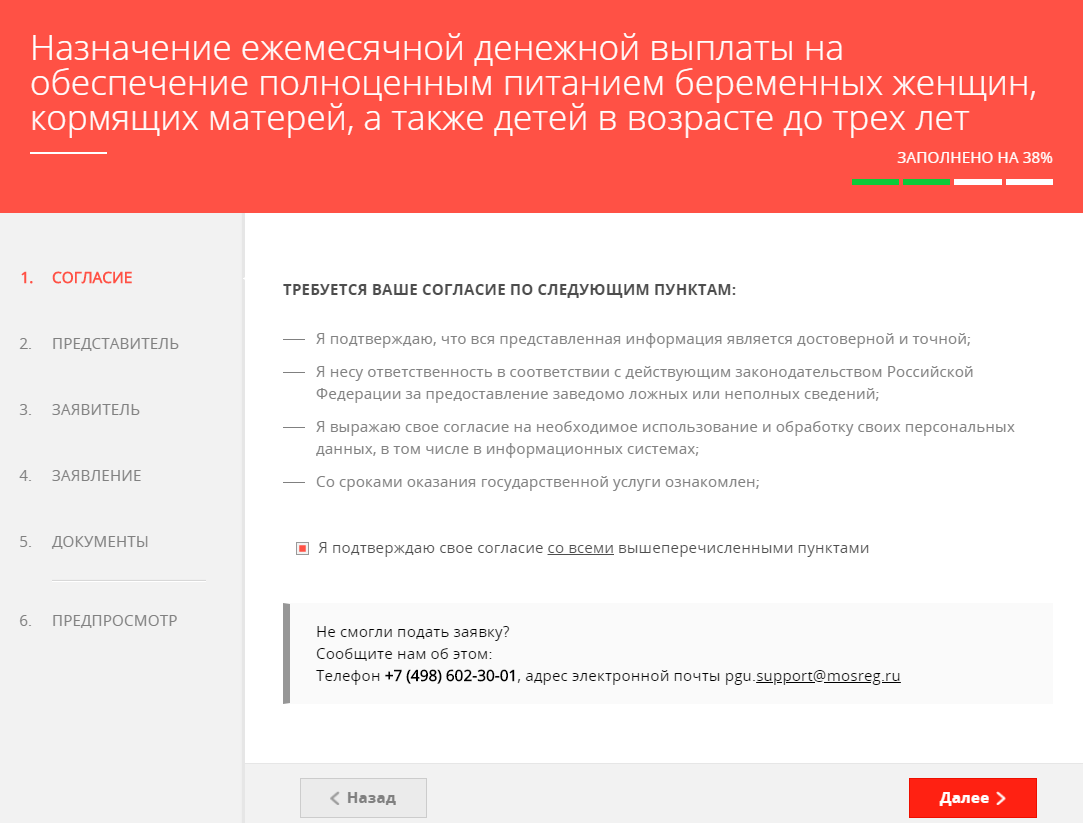 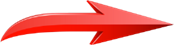 2-й этап – Определение типа заявителя (непосредственно заявитель либо его представитель)
ЗАЯВИТЕЛЕМ на назначение ежемесячной денежной выплатына питание на детей в возрасте до трех лет, находящихся на смешанном или искусственном вскармливании, является один из законных представителей ребенка (детей) - РОДИТЕЛЬ либо ОПЕКУН ребенка.
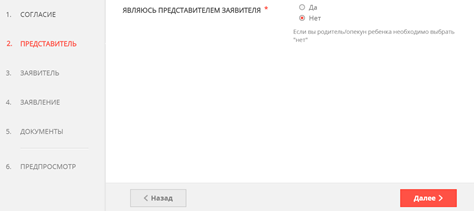 В случае, если за назначением ежемесячной денежной выплаты на питание на детей в возрасте до трех лет обращается родитель либо опекун ребенка, необходимо выбрать «НЕТ».
В случае, если ЗАЯВИТЕЛЬ не может подать заявление лично, его интересы могут представлять иные лица (ПРЕДСТАВИТЕЛЬ ЗАЯВИТЕЛЯ), действующие в интересах заявителя на основании документа, удостоверяющего его полномочия (доверенность).
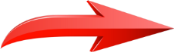 Данные представителя заявителя
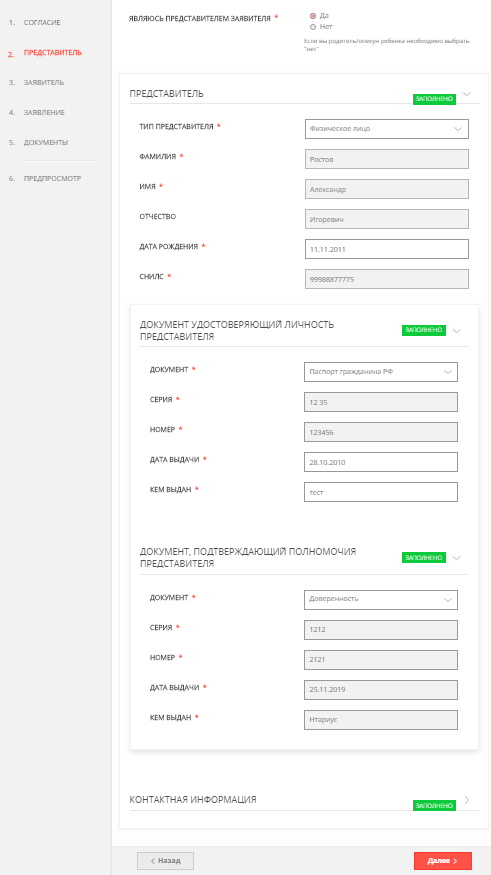 В случае обращения 
представителя заявителя
Заполняется в случае если «ЯВЛЯЮСЬ ПРЕДСТАВИТЕЛЕМ ЗАЯВИТЕЛЯ» выбрано «ДА»
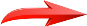 3-й этап - Заявитель
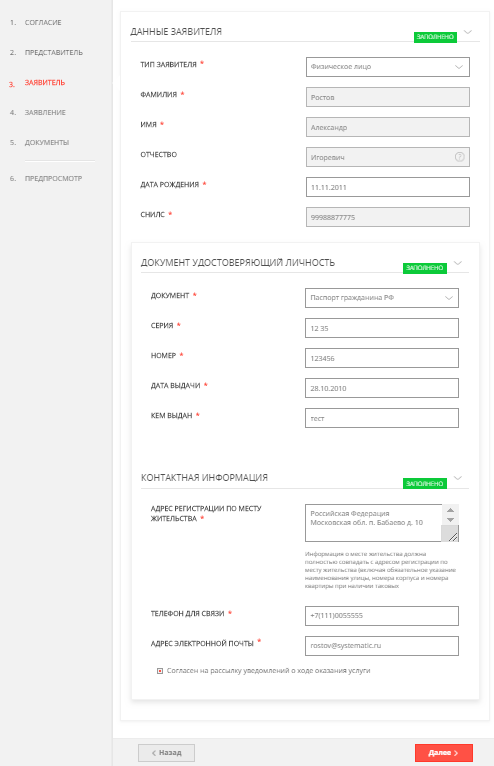 Заполняются данные заявителя
Обязательные для заполнения поля отмечены знаком «*»
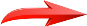 4-й этап - Заявление
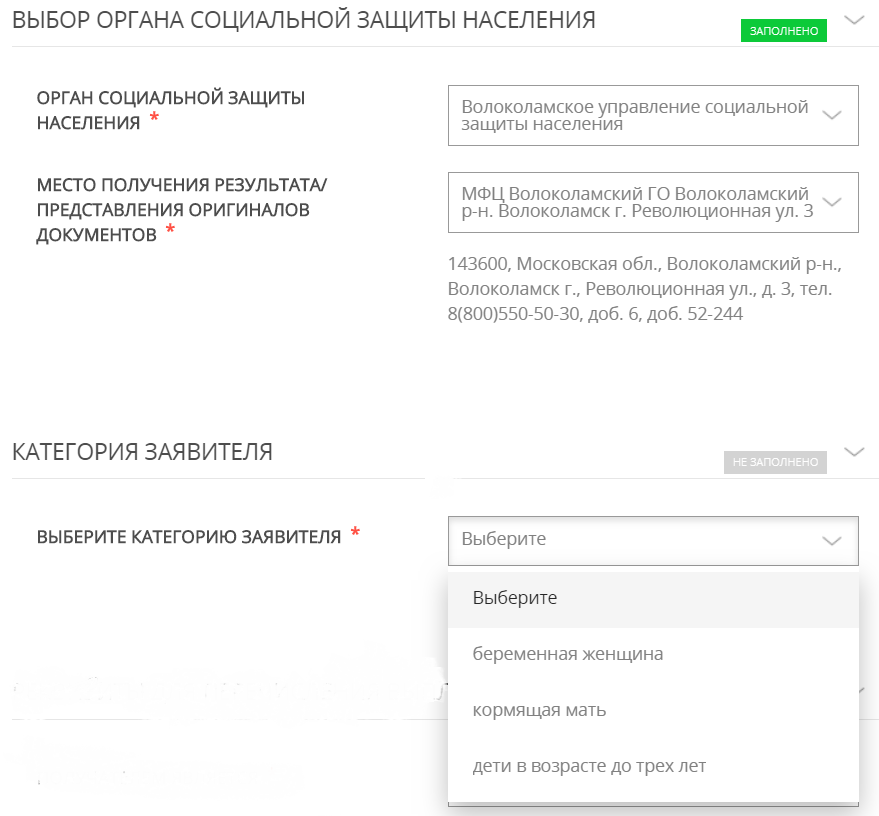 Выбор органа социальной защиты населения, где будет рассматриваться заявление 
и места получения результата/представления оригиналов - МФЦ
Выбор категории заявителя
Категория «БЕРЕМЕННАЯ ЖЕНЩИНА»
Сведения о прикреплении беременной женщины к медицинской организации
В случае если беременная женщина прикреплена к государственной медицинской организации Московской области
В случае если беременная женщина не прикреплена к государственной медицинской организации Московской области
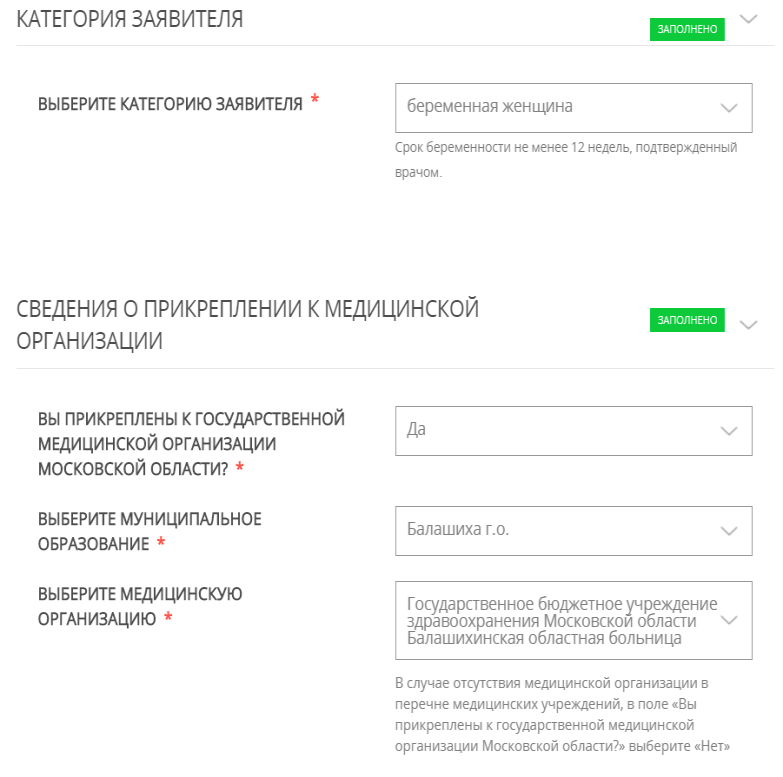 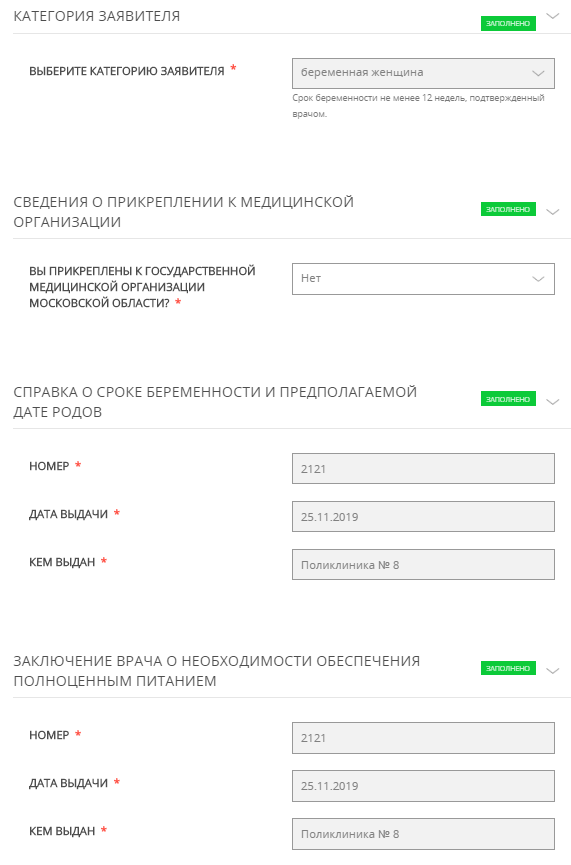 Категория «КОРМЯЩАЯ МАТЬ»
Сведения о ребенке кормящей матери и его прикреплении к медицинской организации
В случае если ребенок кормящей матери не прикреплен к государственной медицинской организации Московской области
В случае если ребенок кормящей матери прикреплен к государственной медицинской организации Московской области
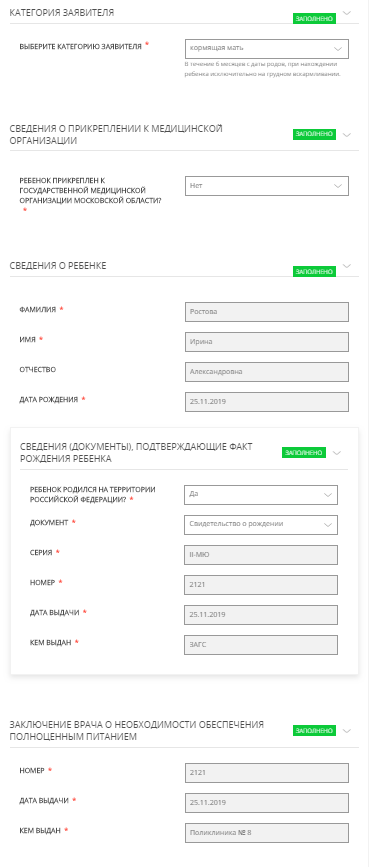 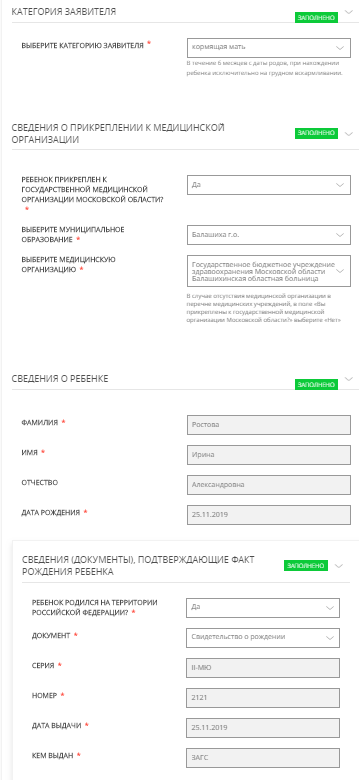 Категория «ДЕТИ В ВОЗРАСТЕ ДО ТРЕХ ЛЕТ»
Сведения о ребенке и его прикреплении к медицинской организации
В случае если ребенок не прикреплен к государственной медицинской организации Московской области
В случае если ребенок прикреплен к государственной медицинской организации Московской области
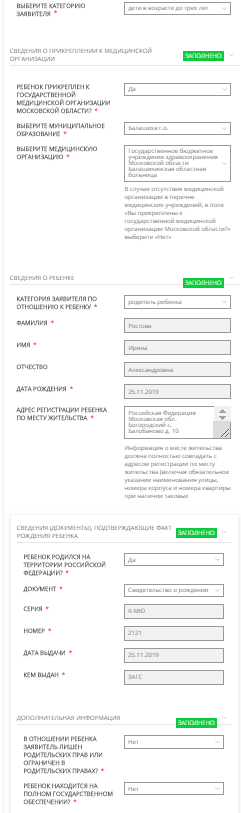 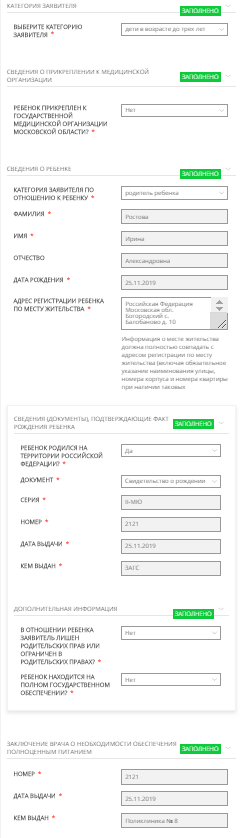 Реквизиты для перечисления выплат
Заполняется в случае выбора «ВЫПЛАТА ПРОИЗВОДИТСЯ ПОСРЕДСТВОМ» - «ПОЧТА РОССИИ»
Заполняется в случае выбора «ВЫПЛАТА ПРОИЗВОДИТСЯ ПОСРЕДСТВОМ» - «БАНК»
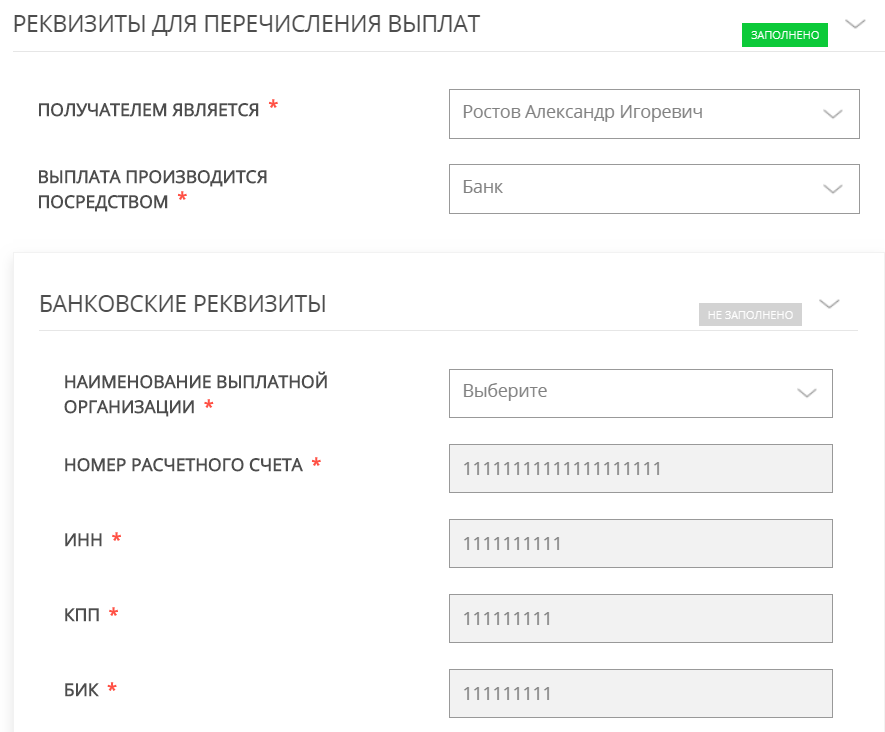 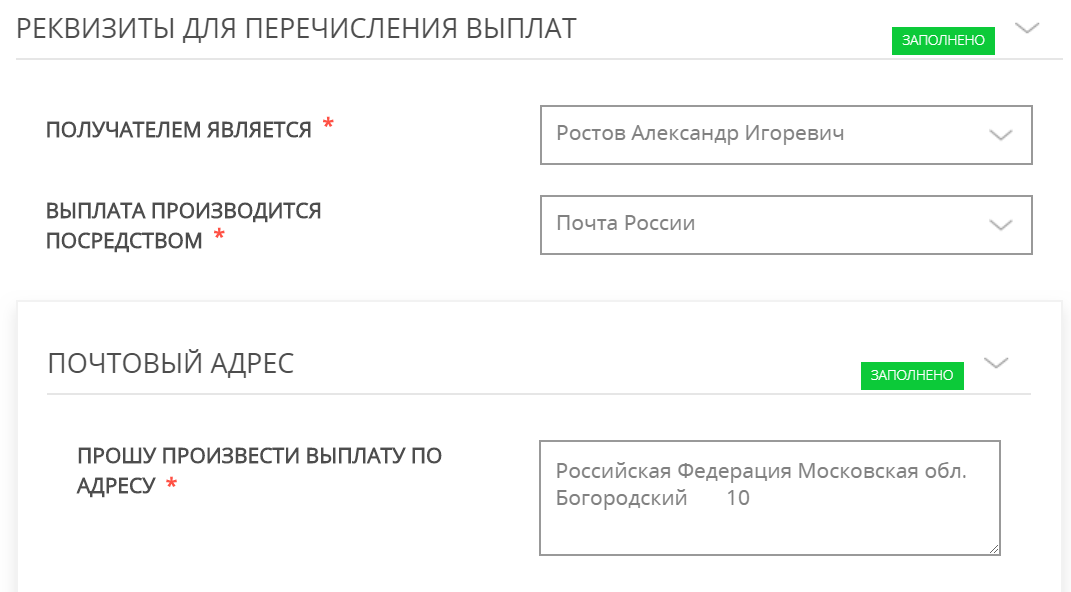 Согласие
В случае, если Вы наблюдаетесь в государственной медицинской организации Московской области, согласны на направление запроса о необходимости обеспечения полноценным питанием, планируете рождение ребенка и последующего оказания медицинских услуг в государственной медицинской организации Московской области, регистрацию ребенка по месту жительства в Московской области возможно предоставление услуги в «проактивном режиме» на основании нижеследующих согласий
Заполняется в случае если кормящая мать прикрепленак государственной медицинской организации Московской области
Заполняется в случае если беременная женщина прикрепленак государственной медицинской организации Московской области
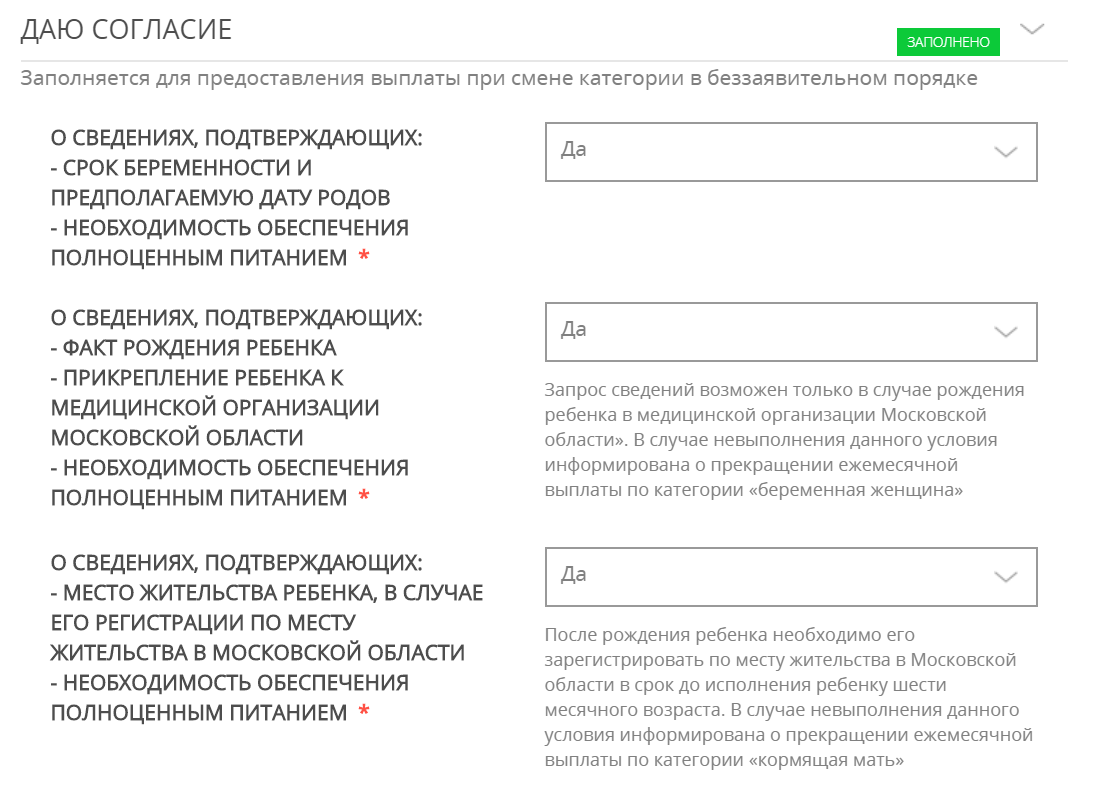 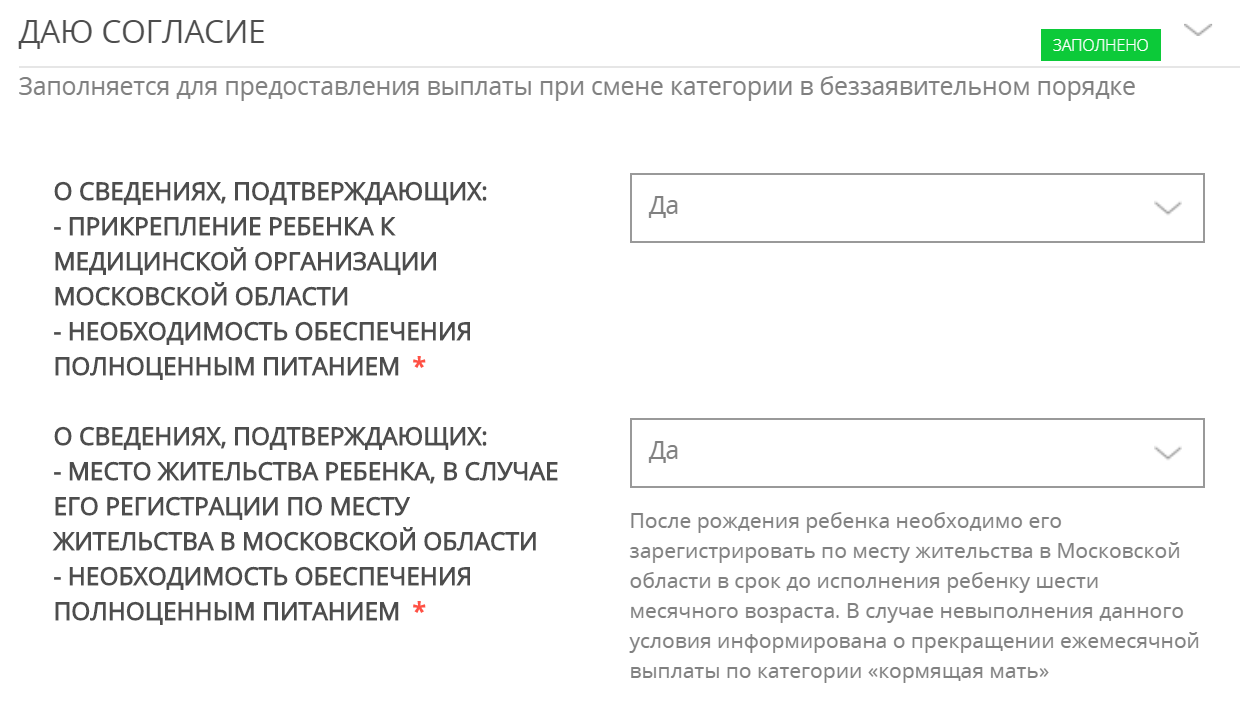 Согласие об информировании
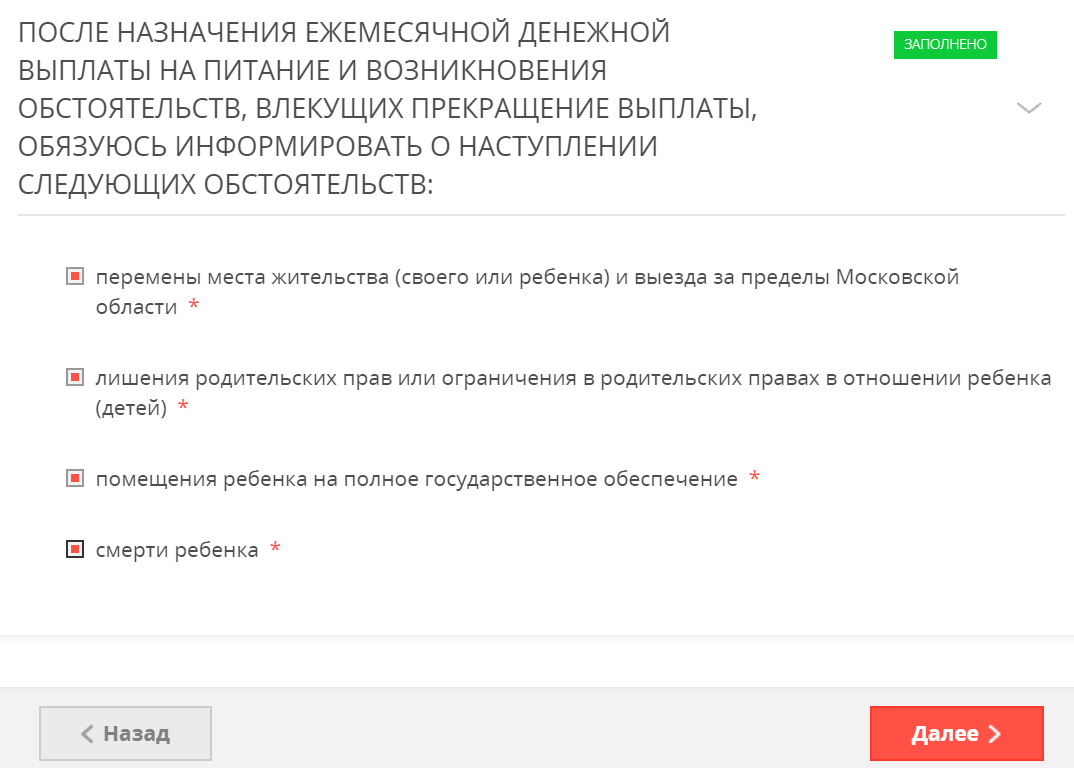 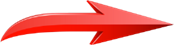 5-й этап - Документы
Прикрепляются сканированные документы. 
Документы, отмеченные звездочкой (*) являются обязательными для прикрепления
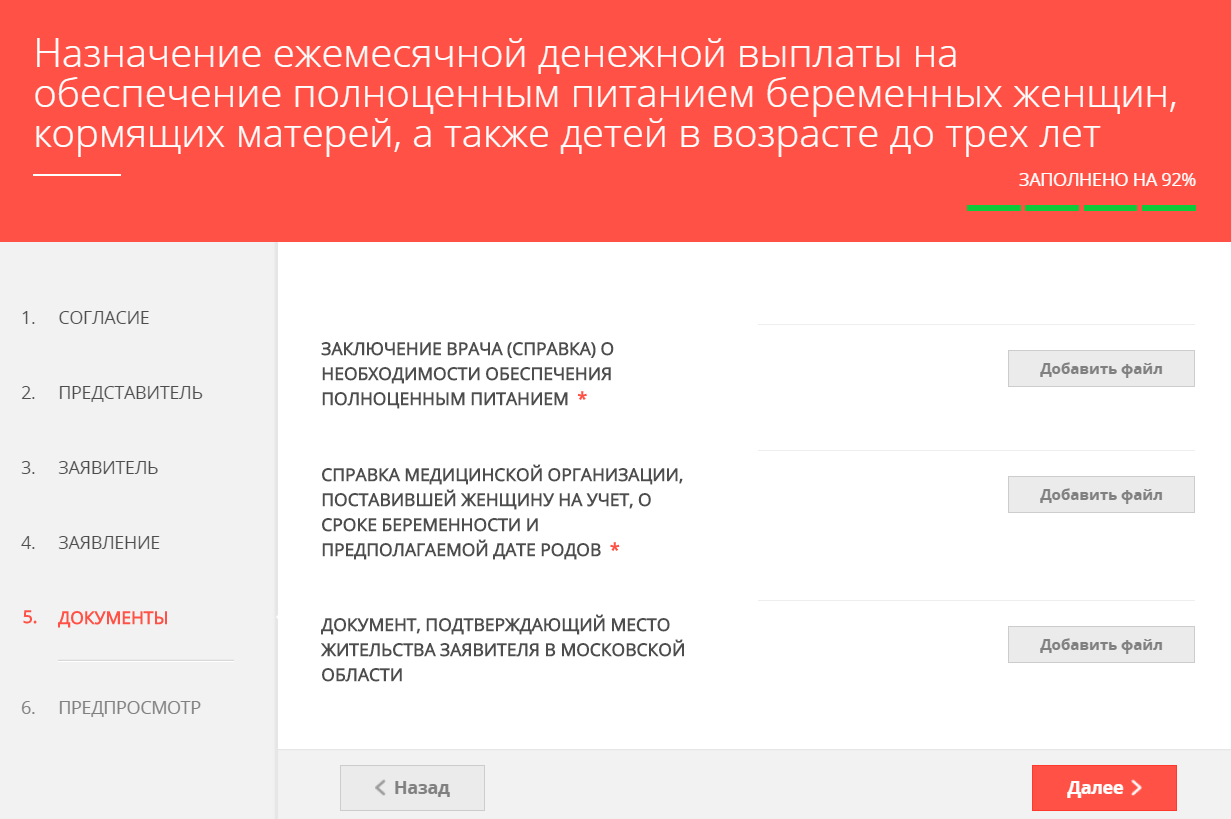 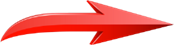 6-й этап - Предпросмотр
Проверка корректности заполненных данных
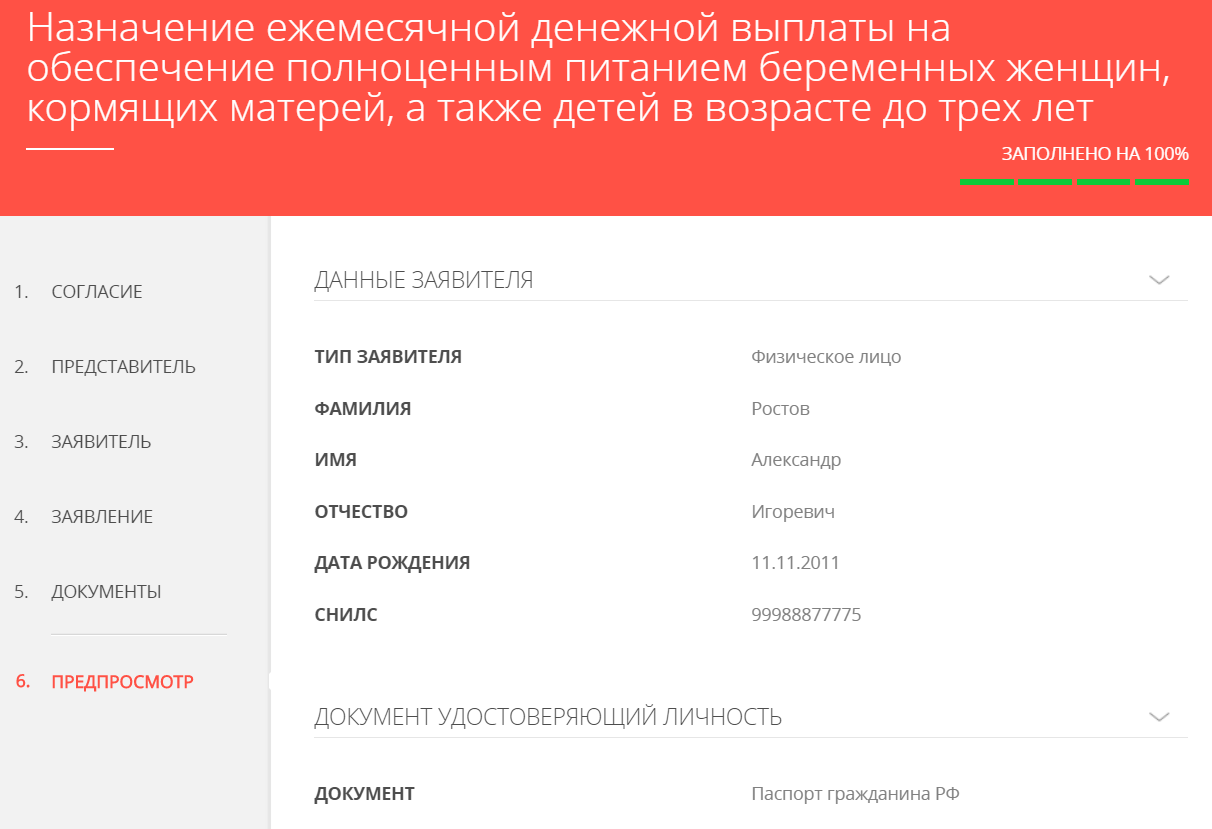 На данном этапе необходимо проверить правильность введенных данных. Далее заявление направляется в ведомство для рассмотрения
Нажав кнопку «Назад», можно вернуться в электронную форму заявления и при необходимости внести корректировку
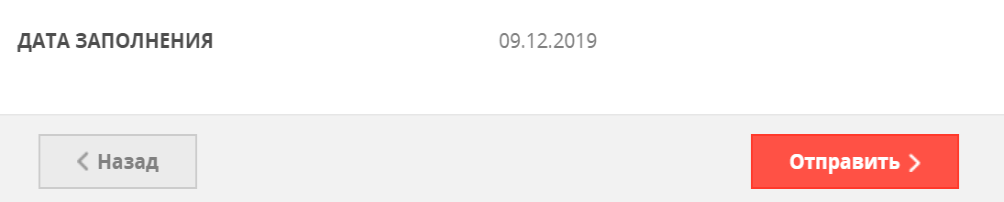 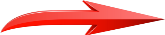 Контроль за ходом рассмотрения заявления
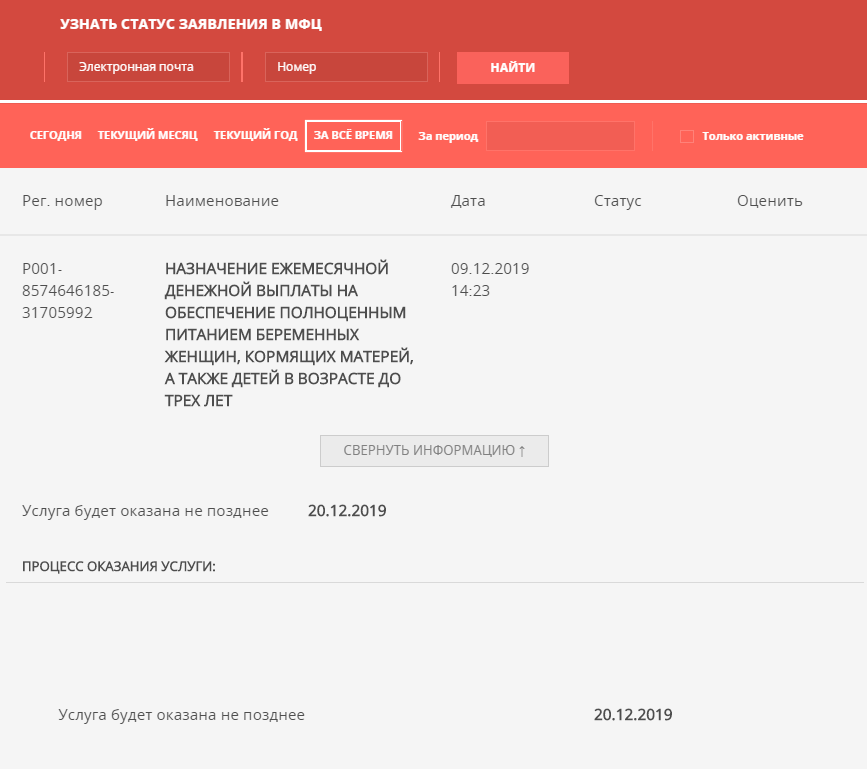 В личном кабинете  можно проверить статус заявления и результат оказанной государственной услуги